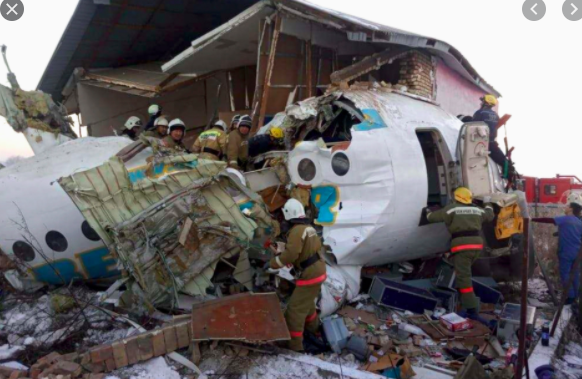 The Crashing Asthmatic
Registrar Teaching POWH 2020
Therese Becker
Asthma
Bronchoconstriction
Airway oedema
Excess mucous
[Speaker Notes: Leads to Increased WOB; increased airway resistance and decreased pulmonary compliance hypercapnic resp failure
V/Q mismatch from airway narrowing and closure-impaired gas exchanges and increased WOB 
Adverse cardioresp interactions increased venous return secondary to high intrapleural pressures, and increased afterload- pulsus paradoxus

Near fatal asthma- defined as acute asthma associated with respiratory arrest or PCO2 > 50 mmHg with ot without altered consciousness]
45 M with known severe asthma
170 kg 
RR 35, sats 90% 15 L HR 140 BP 100 systolic
GCS 3  

Describe this gas
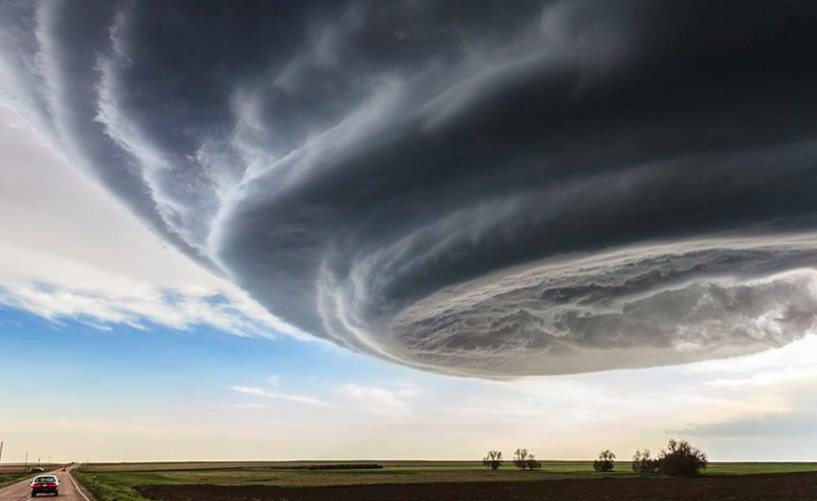 Pathophysiology
V/Q mismatch altering gas exchange
Expiratory flow limitation  hyperinflation
Expiratory muscles now actively involved in expiration
Muscles start at a greater stretch so less efficient and more fatigable
Greater inspiratory effort is needed to commence flow into lung  increased WOB
[Speaker Notes: Ie resp muscles start at a greater stretch so less efficient and more fatiguable, and great inspiratory effort is needed to commence flow into lungs- increased WOB]
Dynamic hyperinflation = high intrathoracic pressure at the end of expiration (auto-PEEP) 
Decrease expiratory flow  gas trapping
Continues until equilibrium where exhaled volume matches the inspired volume
Dynamic Hyperinflation
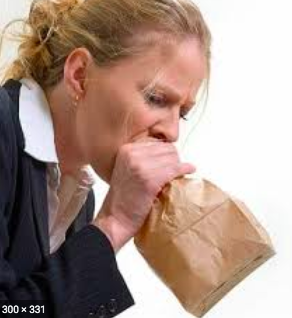 What are the management priorities?
Position, Oxygen, Monitoring, Access
First minutes…
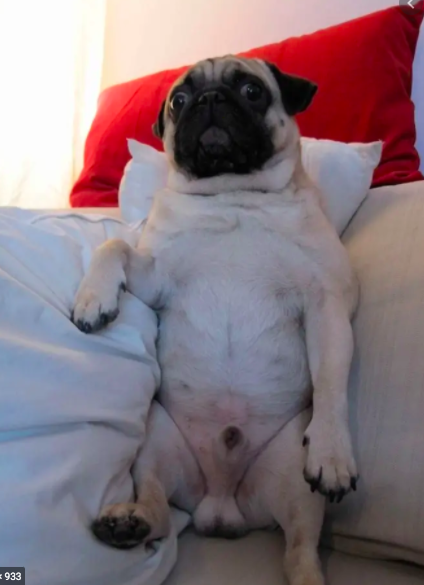 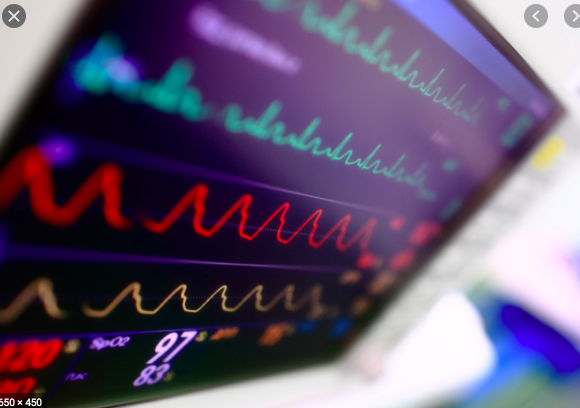 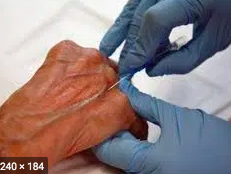 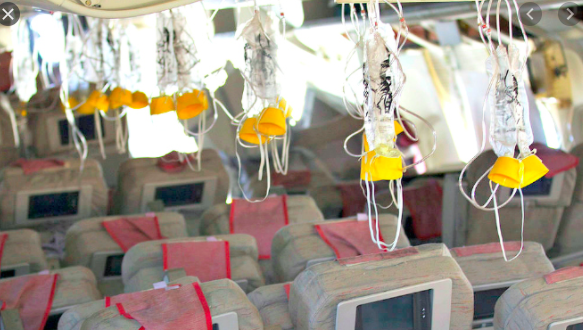 Oxygen
Hypoxaemia from V/Q mismatch
High flow assumed to be harmless in acute asthma 
However may be harmful to have too much- receieving 100% FiO2 can cause increase in pCO2 
Treatment should be based on achieving target arterial sats > 92% 
Needs to be humidified  dry gas can lead to further bronchocontriction
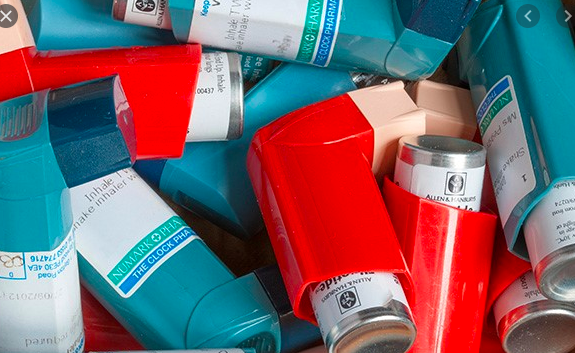 Short acting B2 agonists
Rapid onset, well tolerated 
Continuous vs intermittent
Nebulised versus with spacer 
Role of IV  B2 agonists
[Speaker Notes: No increased efficacy shown in systemic review of intermittent versus continuous- however earlier studies showed some increased efficacy but none shown in lung function or admission rates- in severe asthma though for me continuous means don’t need to think about it

Some patients when this obtunded can’t manage a spacer

IV- theory is when so constricted the inhaled B2 agonist is not reaching the B2 receptors- again systemic reviews shown no sig difference between inhaled and IV. IV associated with increased autonomic. Effects. Benefit not known in ventilated patients]
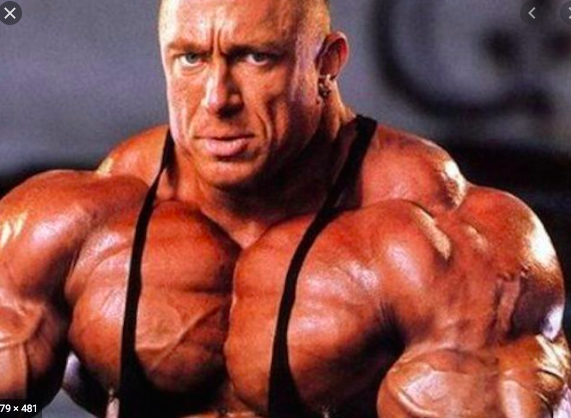 Steroids
Reduce airway inflammation, airway reactivity and decrease secretions
Also increase the number and sensitivity of B receptors  
Take 4-6 hours to take effect and benefits often not seen for 6-24 hours- start early
Some evidence in severe patients can have earlier effect by reversing B 2 receptor downregulation seen in chronic use
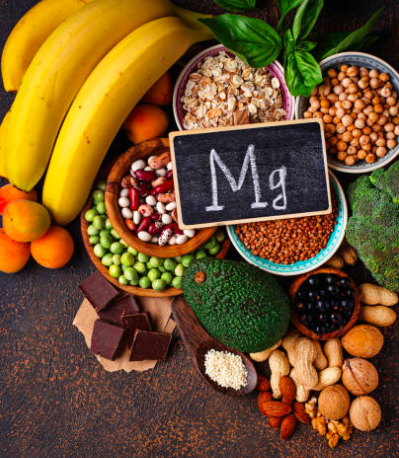 Magnesium
Relaxes smooth muscle and may inhibit contraction
Involved in acetylcholine and histamine release 
May also block the Ca –ion influx into smooth muscle
Multicentre trial showed 2 g IV  improved lung function in severe asthma  (increase FEV1 43.5% versus 48.2% )
Evidence the sicker you are the more likely to have effect
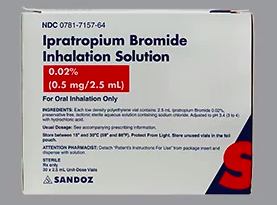 Inhaled anticholinergics
Block muscarinic receptors in airway smooth muscle and inhibit vagal tone  bronchodilation
Mild additional effect when added to B2 agonist- different mechanisms of action- synergist 
3 initial doses (500 mcg neb) 20 minutely then q6 hrly
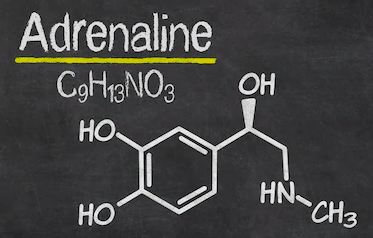 Adrenaline
Can give nebulized (5 mg), IM (0.5 mg), IV (1-20 mcg/min)
Bronchodilation form B2 effects 
Decreased oedema from alpha effects 
Infusion- rescue therapy when hypotensive (not related to dynamic hyperinflation
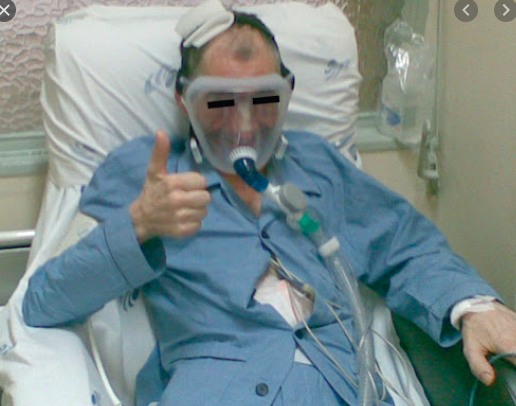 Non invasive ventilation
Little evidence- acts a bridge 
Helps overcome auto-PEEP from gas trapping reducing WOB
Augments inspiration decreasing WOB, increasing TV 
Reduces V/Q mismatch
Hypercapnic- BIPAP 10/5
CPAP- 5 mm H20 and titrate
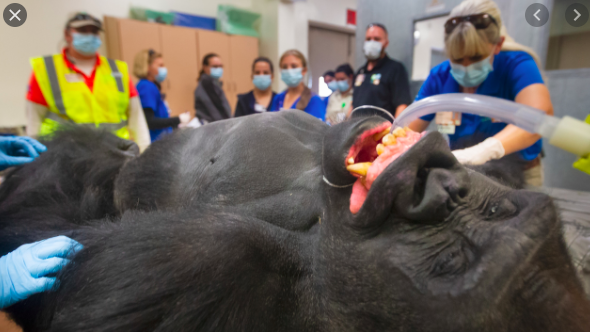 Indications for Intubation
Arrest
Severe hypoxia
Altered mental state
Severe fatigue 
Failure to respond to treatment
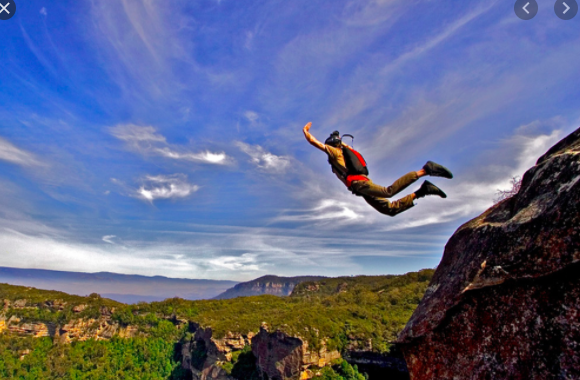 High Risk
Often die / arrest during intubation
Needs planning/ preparation
Most experienced operator
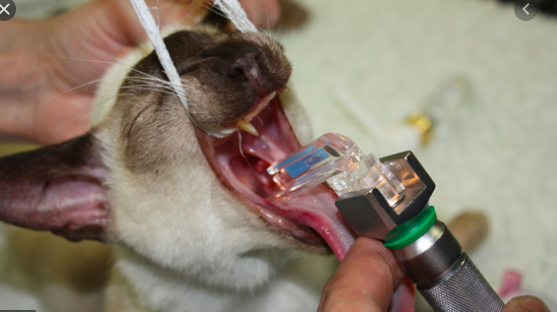 Preparation
Keep sitting upright until the intubation itself
Preoxygenate with NIV/ nasal canula and have apnoeic oxygenation
Load with IVF 20-40 ml/kg- insensible losses are high and have a decreased pre load
Have inotropes ready
Large ETT
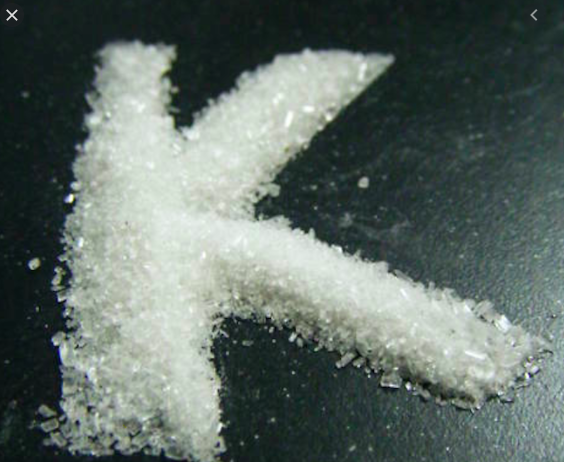 Induction
Ketamine 1-2 mg /kg IV (bronchodilator)
Rocuronium 1.2-1.5 mg/kg for extended paralysis
Forced exhalation
Very slow BVM to allow time for expiration
Avoid intrinsic PEEP circulatory collapse
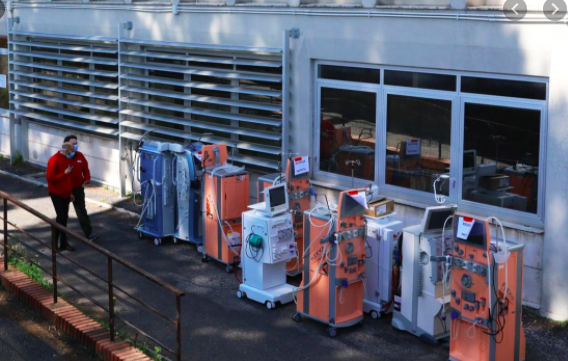 Ventilator Settings- Rule of 6’s
RR 6 
TV 6 ml/kg (IBW)
FiO2 60%
Low I: E ratio 1: 4

PEEP 5 cmH20 (less than 6)
Permissive Hypercapnia – well tolerated 
Goal plateau pressures < 30 cm H20
Conclusion